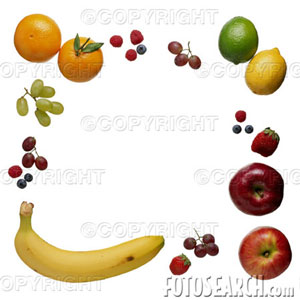 U: 4
8+L: 7
Healthy Eating
A-
1-C 
2-a
3-D
4-C
5-B 
6- C
7-B
8- d
9-a
10- c
11- d
D  69
1-c
2-a
3- d
4-b
5-c
6-a
7-b
8-d
9- a
10-d
11-c
12-a
13-b
What is a balanced diet?The correct mixture of food
Name 5 special substances which our bodies need ?
Protein- mineral – vitamin- carbohydrate – fats 
Give the name …..
Scurvy 
4-which tow kind of food ….
Camel milk and date
5-How many of them ….?
 there are four  vitamins,  sugar , fat, protein , minerals

6- Name 4 countries …………..?
Australia , 
 Holland 
,  U.S.A
 , Switzerland